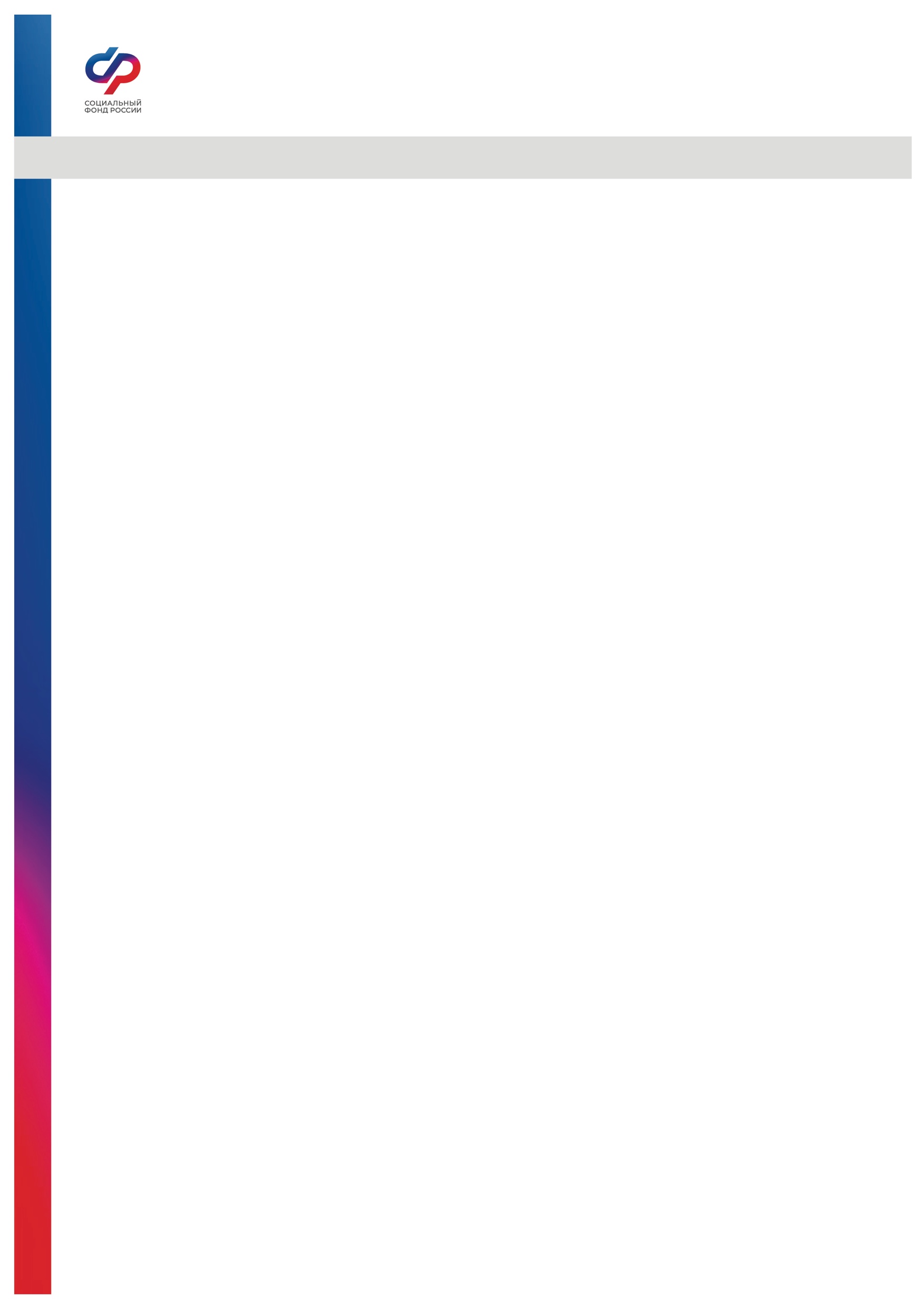 Как получить справку о доходах, выплаченных 
Фондом пенсионного и социального страхования Российской Федерации (СФР)
Территориальный орган Фонда выдает два вида справок:
справка о доходах и суммах налога физического лица (2-НДФЛ);
справка о произведенных выплатах.
Кто вправе обратиться в СФР за получением справок 2-НДФЛ 
и справки о произведенных выплатах?

Застрахованные лица, которым территориальным органом СФР в рамках проекта «Прямые выплаты» производилась выплата пособий 
по обязательному социальному страхованию на случай временной нетрудоспособности и в связи с материнством, а также от несчастных 
случаев на производстве и профессиональных заболеваний, для получения указанной справки вправе обратиться лично или через представителя, полномочия которого подтверждены в установленном законом порядке.
Как   подать заявление на получение справки о доходах (произведенных выплатах) в СФР и куда обращаться?

Через территориальный орган СФР (лично, через представителя, полномочия которого подтверждены в установленном законом порядке, или путем направления заявления почтой);
Через Личный кабинет получателя социальных услуг, размещенный 
      по адресу: https://lk.sfr.gov.ru.
По обращениям, направленным иными способами без приложения надлежащим образом оформленного заявления с личной подписью 
(через электронную почту, форму обратной связи на сайте территориального органа СФР), выдача указанных справок НЕВОЗМОЖНА!
Какие документы необходимы при обращении за справкой?

Для этого вам необходимо заполнить заявление, а также предъявить специалисту территориального отделения документ, удостоверяющий личность, СНИЛС.
При обращении с заявлением через уполномоченного представителя - предъявить паспорт уполномоченного представителя и доверенность.
* Справка будет подготовлена в течение трех рабочих дней и выдана лично, через представителя, либо направлена удобным способом (почтой или в личный кабинет).